Сочинение.
Обманули  волка.
Составьте    предложение.
в ,   жили,  весёлые,  лесу,  зайцы.         О  ком  говорится ?                                                            Что  о  них  говорится ?                                                     Можно  ли   узнать ,  что  с  ними  происходило ?     Что  нужно ,  чтобы  узнать  ?
Что  такое  текст ?
Если  предложения  связаны  по  смыслу , про   одно  и  то  же,  то у них  есть общая  тема.                 Какова  наша  тема ?                                     Что  такое  главная  мысль ?
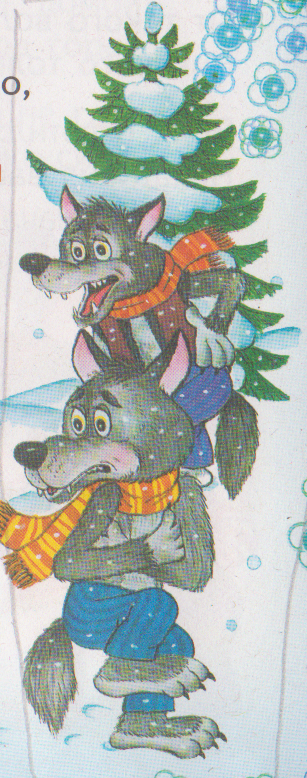 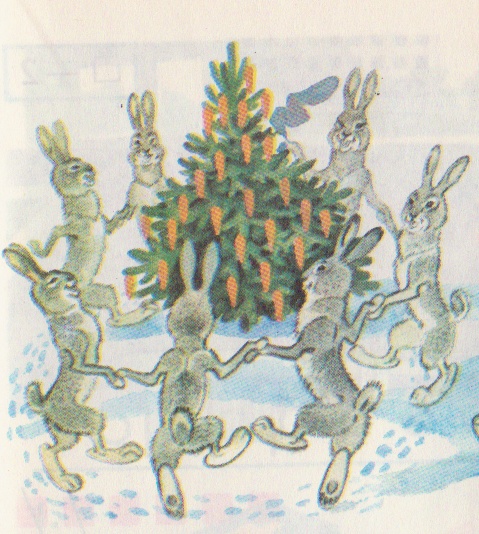 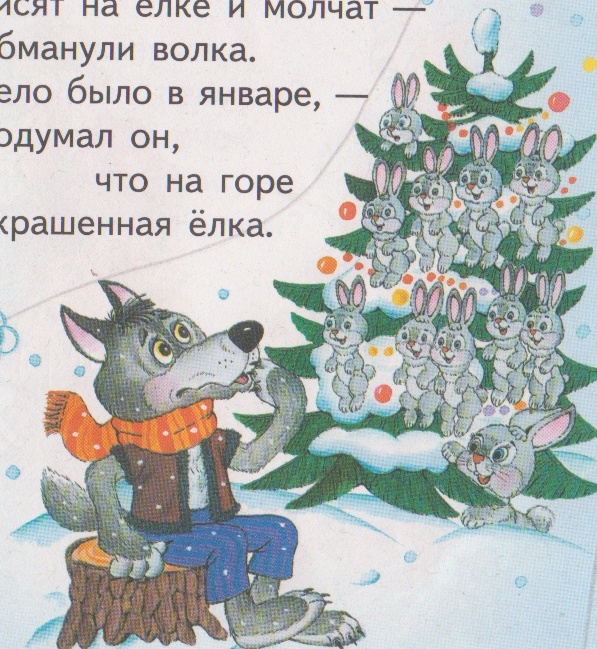 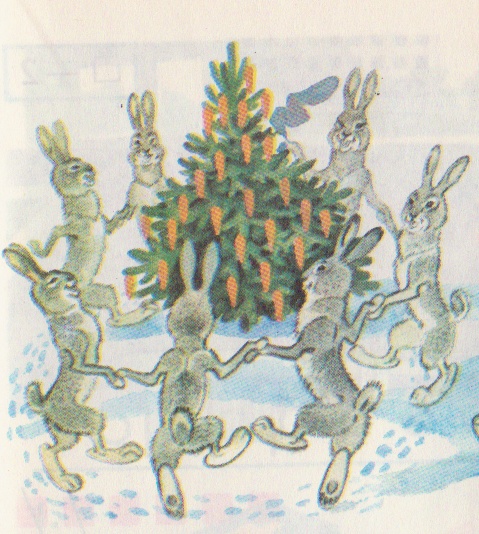 Кого  вы  видите  на  этой  картинке ?                                     Что  они  делают ?                                                               Когда   наряжают   ёлку ?                                                                  Что  вешают  зайцы  на  ёлку ?
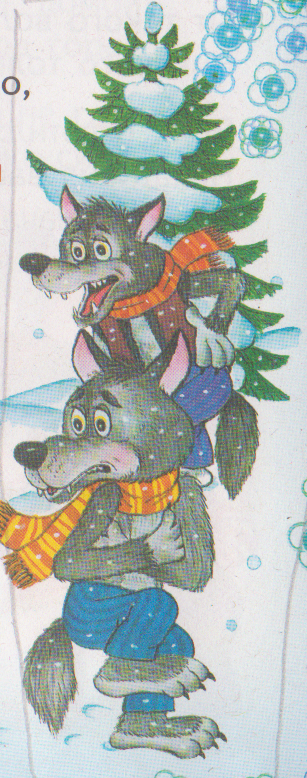 Кто появился?
Что  делать  зайцам?
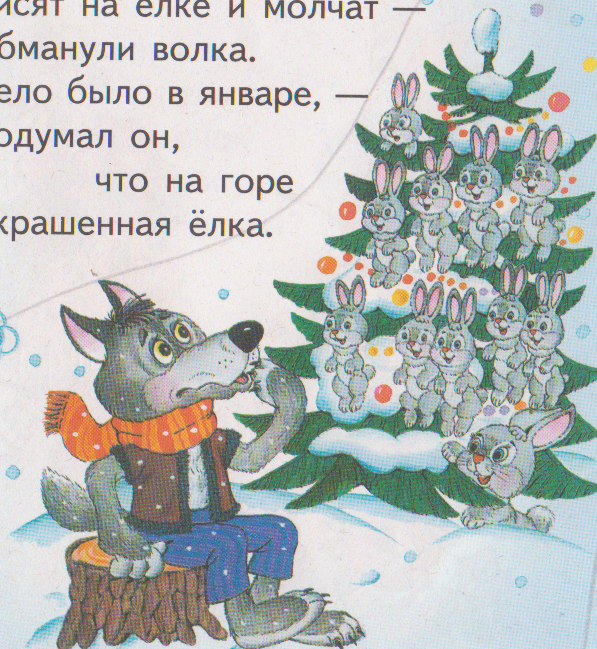 Что  сделали  зайцы?                                                         Какой  вид  у  волка?                                                              На что теперь похожи зайцы ?
Ученые  сообщают.
Начало развития действия в рассказе называется  завязкой. Самое напряженное действие, заставляющее переживать, волноваться,  может быть, даже плакать, называется  кульминацией. Конец рассказа, то есть завершение всех действий в рассказе называется развязкой.
Текст - повествование
Завязка                              Зайцы наряжают  ёлку   Развитие  действия                                      Волки!     Кульминация                    Повисли, как игрушки.     Развязка                                                  Обманули!